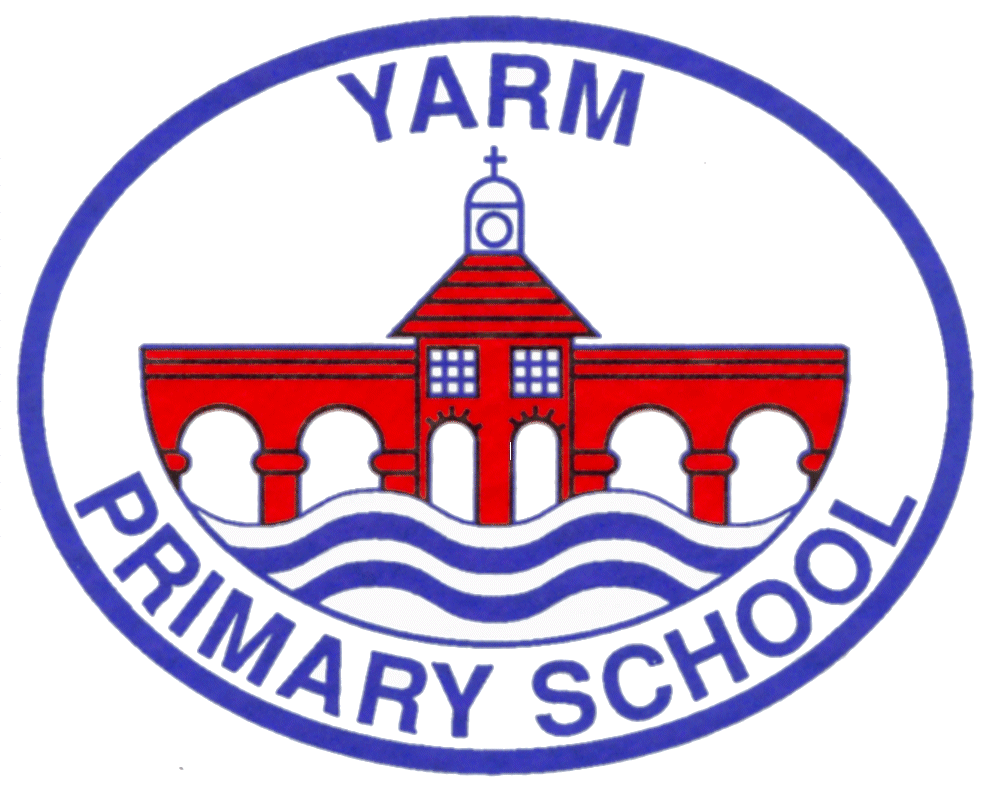 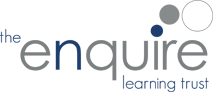 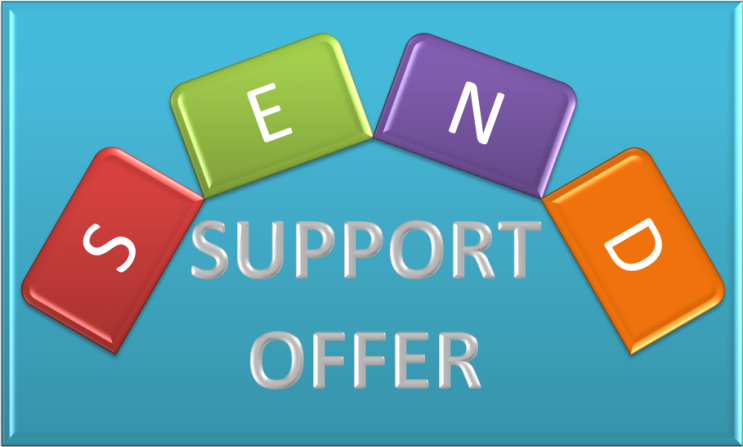 Yarm Primary School, part of the Enquire Learning Trust

Head Teacher – Jill Wood
SENCo – Jayne Barber
Contact – yarm@yarmprimary.org.uk 01642 782731
Chair of Governors and SEN Governor – Kim Tailor
1
4/24/2019
Assess
Plan
Review
Do
How does our school know/identify that children and young people have special educational needs and/or disabilities? (SEND)
What are the first steps school will take if SEND are identified?
What should parents/carers do if they think their child has SEND? How can they raise concerns? (This should include contact details including name of SENCO) 
What intervention is available to all children/young people? (this is the school’s CORE offer)
How will our school involve children/young people 
     in the assessment process?
How will our school teach and support children with SEND?
Who will be working with your child? 
What expertise does the school and our staff have in relation to SEND?
How does our school ensure that information about a child/ young adult’s SEND or EHC plan is shared and understood by teachers and all relevant staff who come into contact with that child?
How will our school include parents and the child/young person in planning support?
How will our school teach and support children/young        	people with SEND?
What access do our SEND children/young people have to facilities and extra curricular activities?
How does our school plan for transition for children/young people with SEND?
More information
More information
More information
More information
How is the different provision delivered in our school?  
What role will the child/young person’s teacher/s play in the additional provision?
Who will be talking with and keeping in touch with the parent/carer? (working together towards outcomes, reviewing arrangements etc.) and how often?
How do we assess and evaluate the provision we have arranged for your child? (effectiveness, outcomes, progress)
Where can parents/carers find additional information e.g. SEND policy, LA Local Offer
Who will be working with your child?
Which other services do we use to provide for and support our children/young people?
How will parents/carers be kept informed of engagement in additional provision whilst it is ongoing?
How does our school encourage parent/carers to become involved in the additional provision?
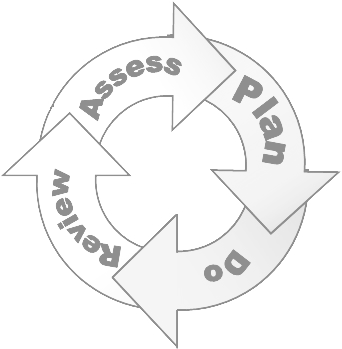 All staff are involved in and are fully aware of the procedures for identifying, assessing and making provision for pupils with special educational needs and/or disabilities (SEND). Observations, data analysis  and collaboration with home,  assist in the identification of SEND. 
        If your child is identified as having SEND, class teachers will begin a graduated approach as set out in the SEN Code of Practice https://www.gov.uk/government/publications/send-code-of-practice-0-to-25 Quality first teaching is the first step to support those with SEND, so staff will adapt their teaching or tasks as appropriate, put in place additional intervention if necessary and will consult both SENCO and parents of their concerns. Should additional provision be needed, external agencies will be consulted.
Assess
Main Menu
If you think your child has a SEND, you may discuss this concern with the class teacher by making an appointment to discuss your child. This can be done through parents evenings or outside of school time. The SENCO can be contacted via the school office and will endeavour to return your call at the earliest opportunity.
        The voice of the child is sought through discussions If appropriate and targets can be set with them.
         The school SEND policy can be found on the school website. The Local Authority Local Offer will be found on the council website following legislation becoming law. Parents are encouraged to seek help and advice from the LA and Parent Partnership Service, which should provide support, information and relevant training. The Parent Partnership Service can be contacted by telephoning 01642 527158.
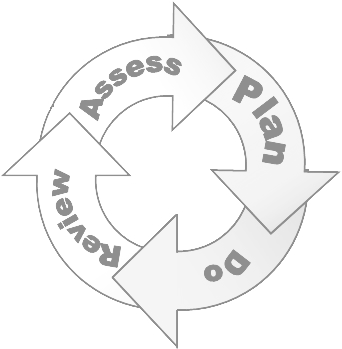 Communication and Interaction
Social, Emotional and Mental 
Health Difficulties
Sensory and/or Physical Needs
This section is about the additional support our school offers children/young people with SEND.

          Our school teaches and supports children with SEND through a range of teaching strategies, differentiating teaching materials, allowing access to ICT equipment and resources, having high expectations, additional adult support, small group work, providing access to a flexible curriculum and extra curricular activities. 

        Class teachers will be the key person working with your child. They may work with a teaching assistant (TA) or an external agency worker requested by school. Any information about children’s targets are shared with parents, relevant staff and SENCO. 

        At School, we value and accept the positive role and contribution parents/carers make. We make every effort to work in collaboration with parents, recognising and respecting their roles and responsibilities. Parents are encouraged to work with the school and other professionals to ensure that their child's needs are identified properly and met as early as possible. In order that parents feel supported, the school endeavours to provide relevant information so they can continue learning in the home.

       The SENCO attends relevant in-service training and also supports group meetings. Staff regularly discuss Special Educational Needs issues and are continually increasing and updating their expertise and knowledge through In-Service training. 

        Transition preparation for those with SEND begins in Year 5 with cohesive meetings to discuss and guide parents to choices of secondary placements. This is an opportunity to discuss your child’s needs with potential SENCOs and their provision offers. When their school has been confirmed in year 6, a transition programme is developed.
Main Menu
Cognition and Learning
Plan
Our school has a skilled team of TAs who work with children with a SEND. We also have a team of 2 TA’s who make up the intervention team, working mainly in class to support. 
     Class teachers will be highly involved in the provision for your child. Planning and differentiating learning is the responsibility of the teacher, along with assessment and monitoring. Class teachers may lead interventions, but most specific intervention programmes will be delivered by a teaching assistant who may be part of the KS2 intervention team. Occasionally children may work with a teaching assistant or an external agency worker requested by school, however all information and findings are shared with the class teacher and are jointly managed by the class teacher.
Main Menu
We liase with a number of external agencies to support our children and gain advice, which are be discussed with parents. 
       Parents and carers input is invaluable to staff, so regular discussions and involvement is welcomed. Meetings can be arranged out of school time unless external agencies are required to be at the meeting. If necessary, additional activities to be completed at home can be arranged.
     Access to trips and visits are considered and risk assessments are undertaken to make necessary adjustments or provisions. Parents or carers may be asked to assist on residential trips, to ensure full inclusion.
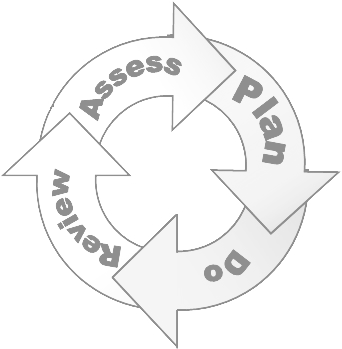 Do
The class teacher or SENCO, will be keeping in touch with you, reviewing arrangements etc. termly or more regularly if necessary.  

	To assess and evaluate the provision we have arranged for your child, all those working with your child will assess the progress and effectiveness of the provision and will feedback to parents and children if appropriate; we see this collaboration as crucial.
Main Menu
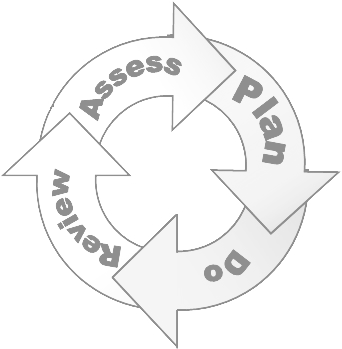 Review
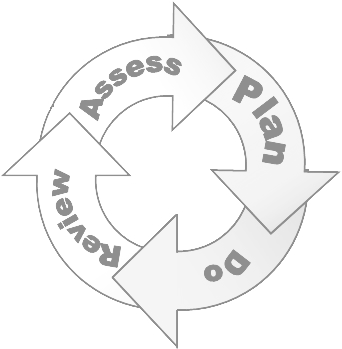 Communication and Interaction
Access to small group and/or individualised interventions to develop skills in communication, interaction, emotional awareness, self care, flexible thinking
Enhanced access to visual approaches e.g. TEACCH
Access to low stimulus area
Flexible approaches to timetable
Plan Menu
Modifications to lunch and/or break times
Enhanced access to additional aids
Access technology
Explicit teaching of generalising skills from one context to another
Careful planning of transitions
Mentoring and/or buddy systems
Social stories developed alongside a TA
Plan
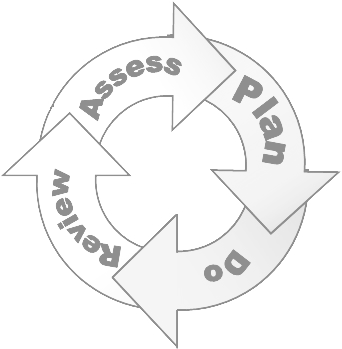 Regular, individually focused intervention – monitored & evaluated
Increased access to small group support 
Practical aids for learning e.g. table squares, time/number lines, pictures, photos, accessible reading material suited to age
Phonic development programmes
Plan Menu
Cognition and Learning
Plan
Increased access to ICT
Flexible groupings
Enhanced access to technical aids e.g. spell checker, ICT software and/or hardware
Adaptations to assessments to enable access e.g. readers, scribe, ICT
Curriculum will be adapted to meet the learning needs of the child/young person
Delivery allows for inclusion
Frequent repetition and reinforcement.
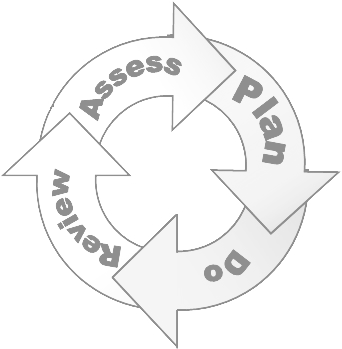 Social, Emotional and Mental 
Health Difficulties
Access to ‘time out’/individual work area
Mentoring
Individualised rewards system
Access to counselling services
Increased access to additional adults in the classroom
Alternative curriculum opportunities
Opportunities to develop Social Emotional Aspects of Learning
Referrals made to services as necessary.
Plan Menu
Plan
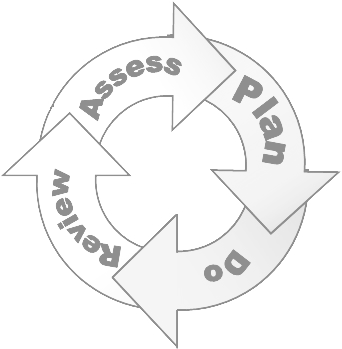 Sensory and/or Physical Needs
Physical aids to support access e.g. wheelchair, walking frame, hearing aids, large print materials
Access to a specialist teacher i.e. for the hearing/visual impaired.
Concrete apparatus available to support learning
Access to support for personal care
Therapy programmes delivered in school, designed by specialists e.g. Occupational Therapists, Physiotherapists
Adapted curriculum to enable full access e.g. alternative recording devices, modified PE curriculum
Oasis room, Learning Zone, Rainbow Room, Early Years break out space
Plan Menu
Plan